HSA 101
Health Saving Accounts: What You Should Know
What We’ll Cover
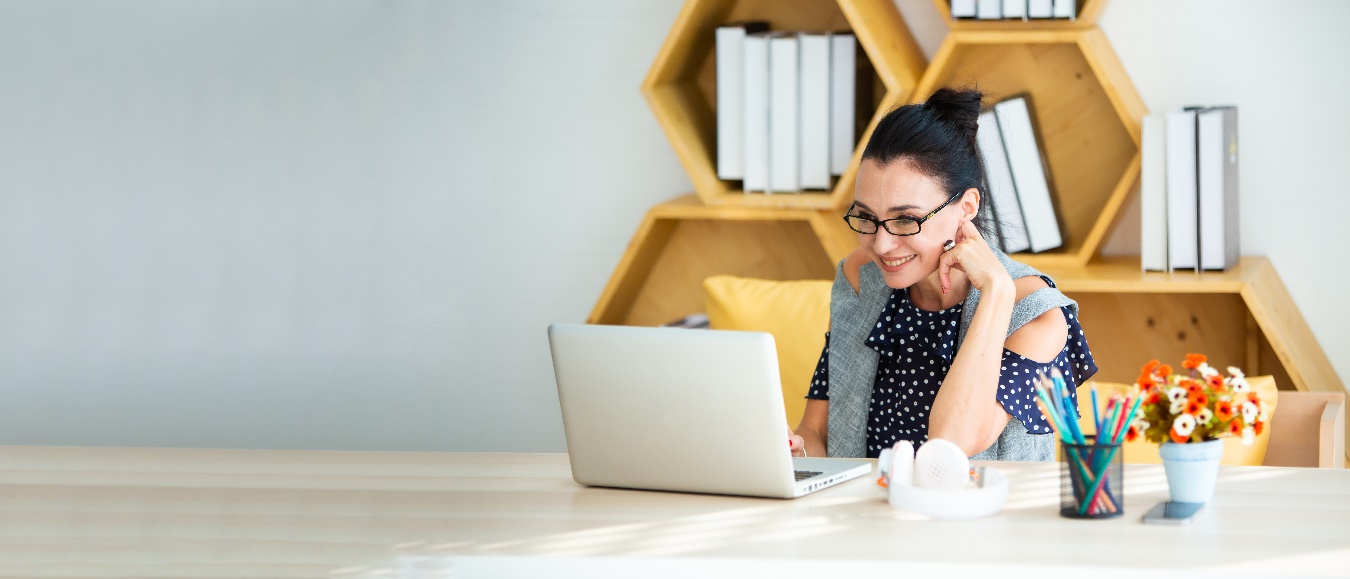 3
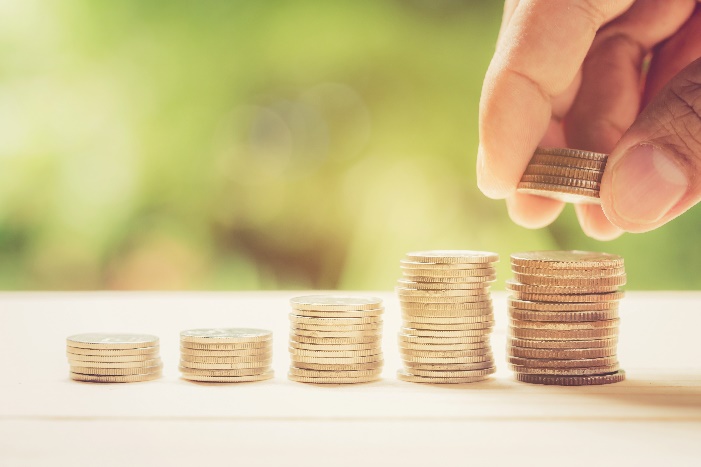 1
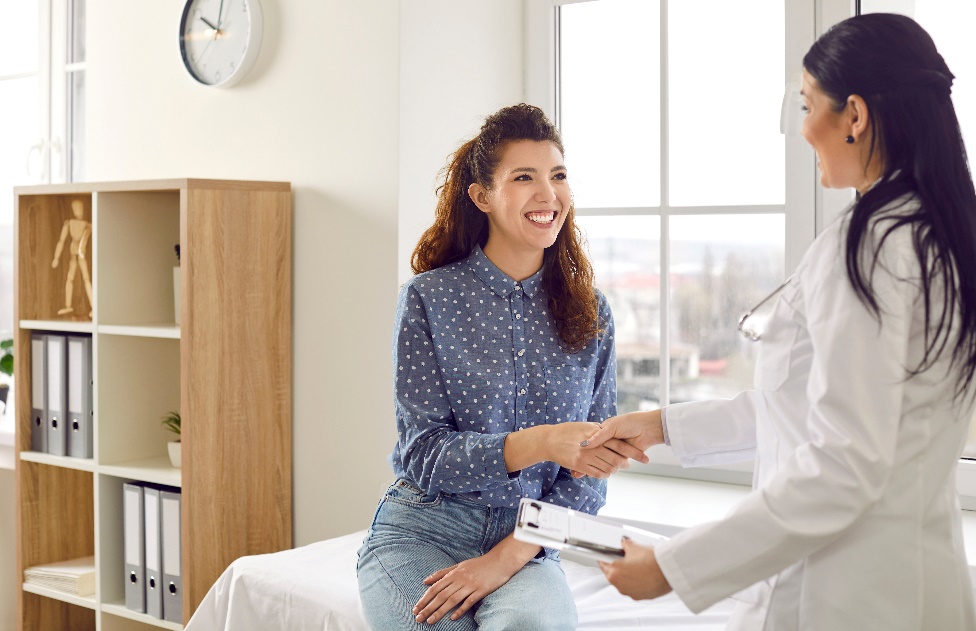 2
HSA Advantages
What an HSA is
Get Started
HSA: What is it?
Component 1
Component 2
(High Deductible Health Plan): A PPO Plan which requires you to meet your deducible before insurance pays.
(Health Savings Account): A tax-exempt savings account used to pay for qualified expenses all year long.
HSA: What is it? – Component 1 – Medical Plan
HSA: What is it? – Compenent 2 – Health Savings Account
A tax-exempt savings account funded with tax-free dollars, and used exclusively to pay for qualified medical expenses – current or future
If you enroll in the HD PPO and elect to put $ in the HSA, Thresholds will provide an account through WEX
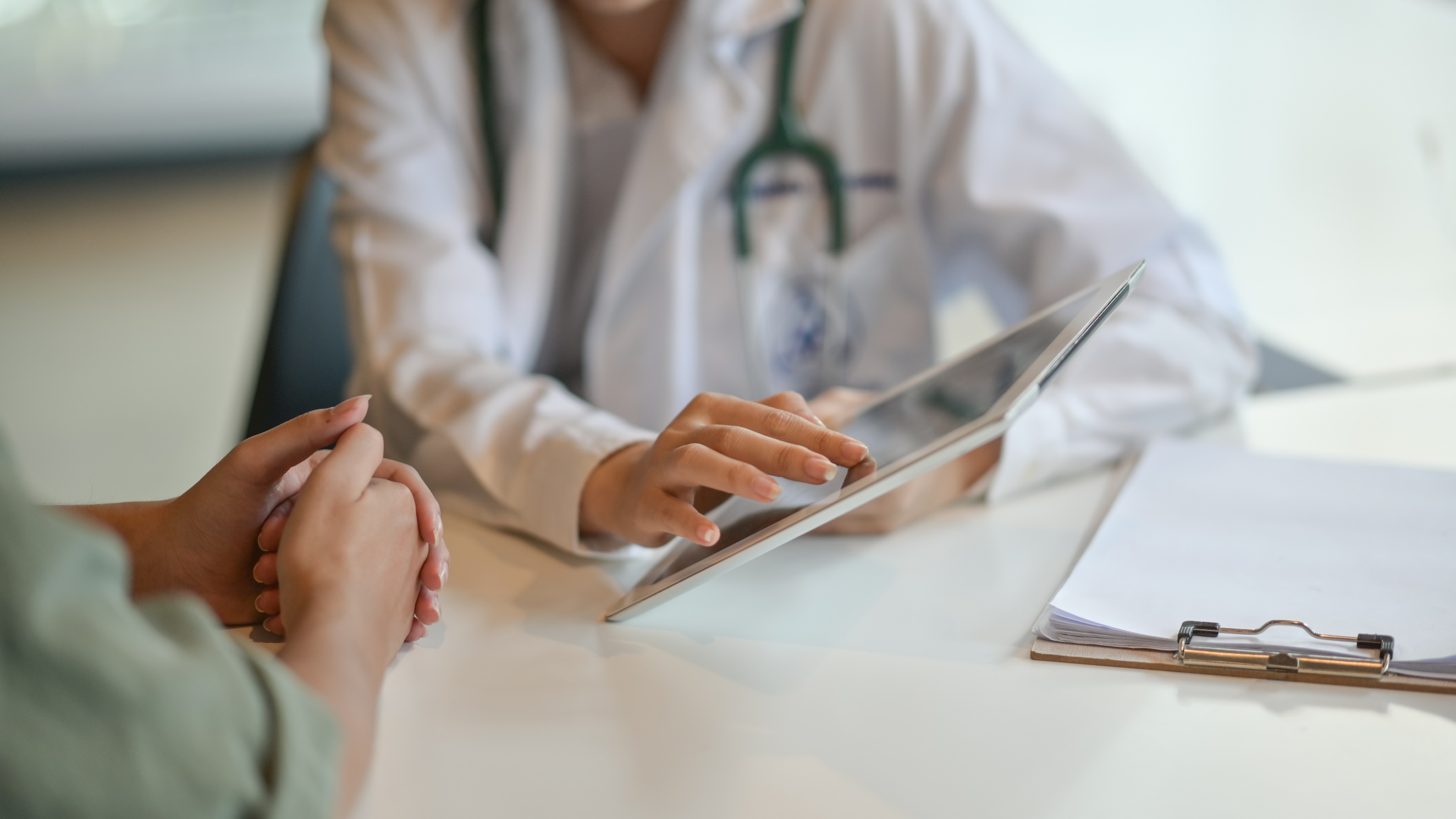 HSA: Who’s Eligible?
You’re eligible if you’re:
1
Not covered under another medical plan that is not a HDHP
Not entitled to Medicare benefits
Not eligible to be claimed on another person’s tax return medical expenses
2
3
HSA: Contributions
You can contribute to an HSA.
If you're 55 or older, you can contribute an extra $1,000 to your HSA each year.
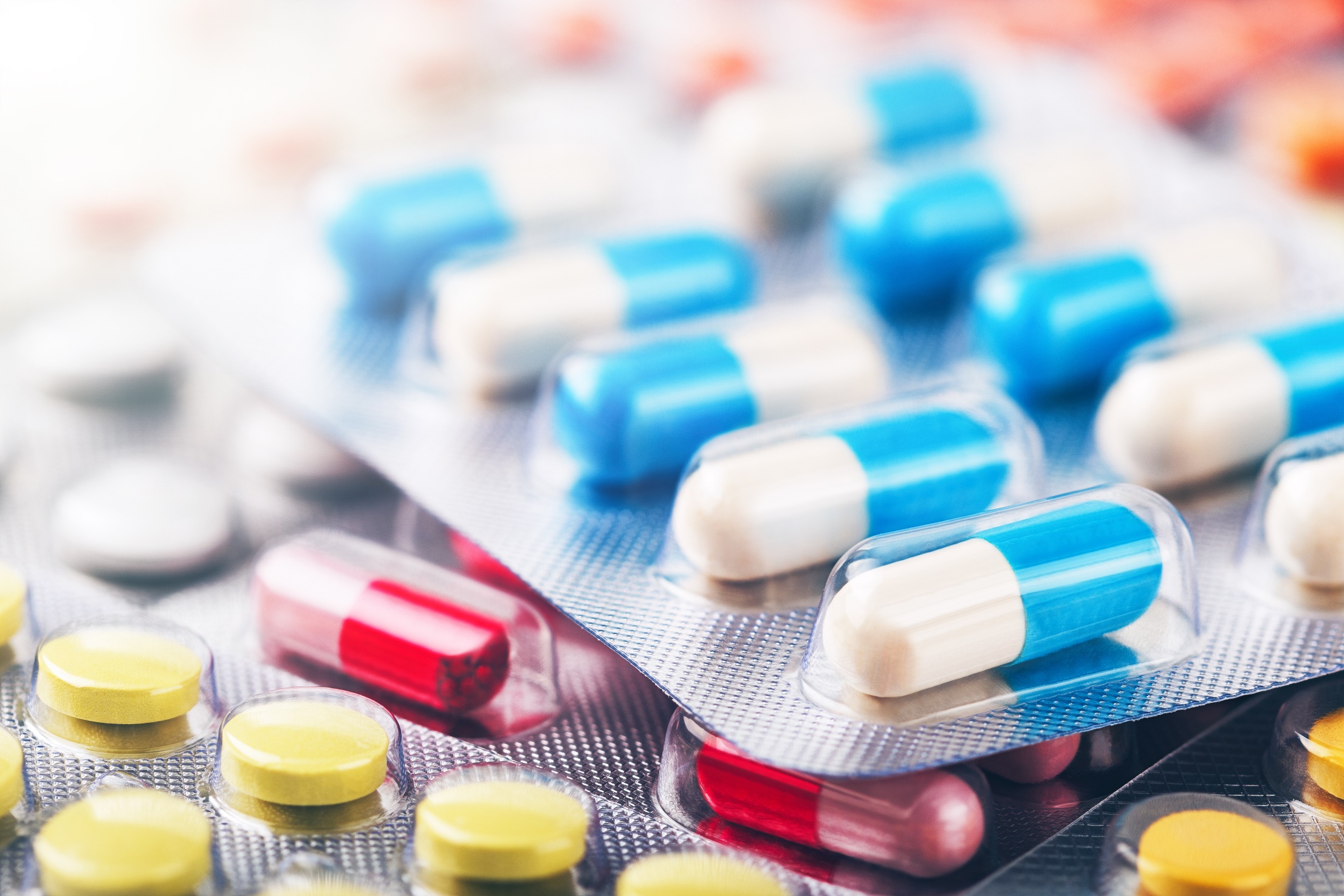 HSA: Using the Funds
You can use HSA dollars for:
Medical services
Diagnostic services
Prescriptions
Dental services
Vision services
Long-term care
Medicare copays
And more!
Additional information available on the WEX administration website:
https://www.wexinc.com/insights/benefits-toolkit/eligible-expenses/
HSA: Quick Facts
Even if you change plans, leave Thresholds or retire, the funds are yours to keep forever. 
You can use the money in your HSA to pay for the qualified expenses of dependents. 
Joint HSAs are not permitted. You can pay for dental and vision expenses too.
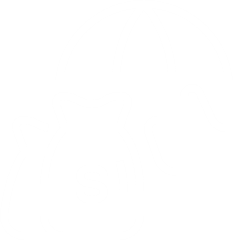 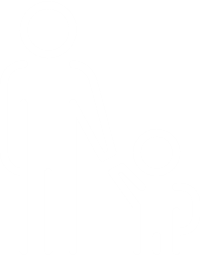 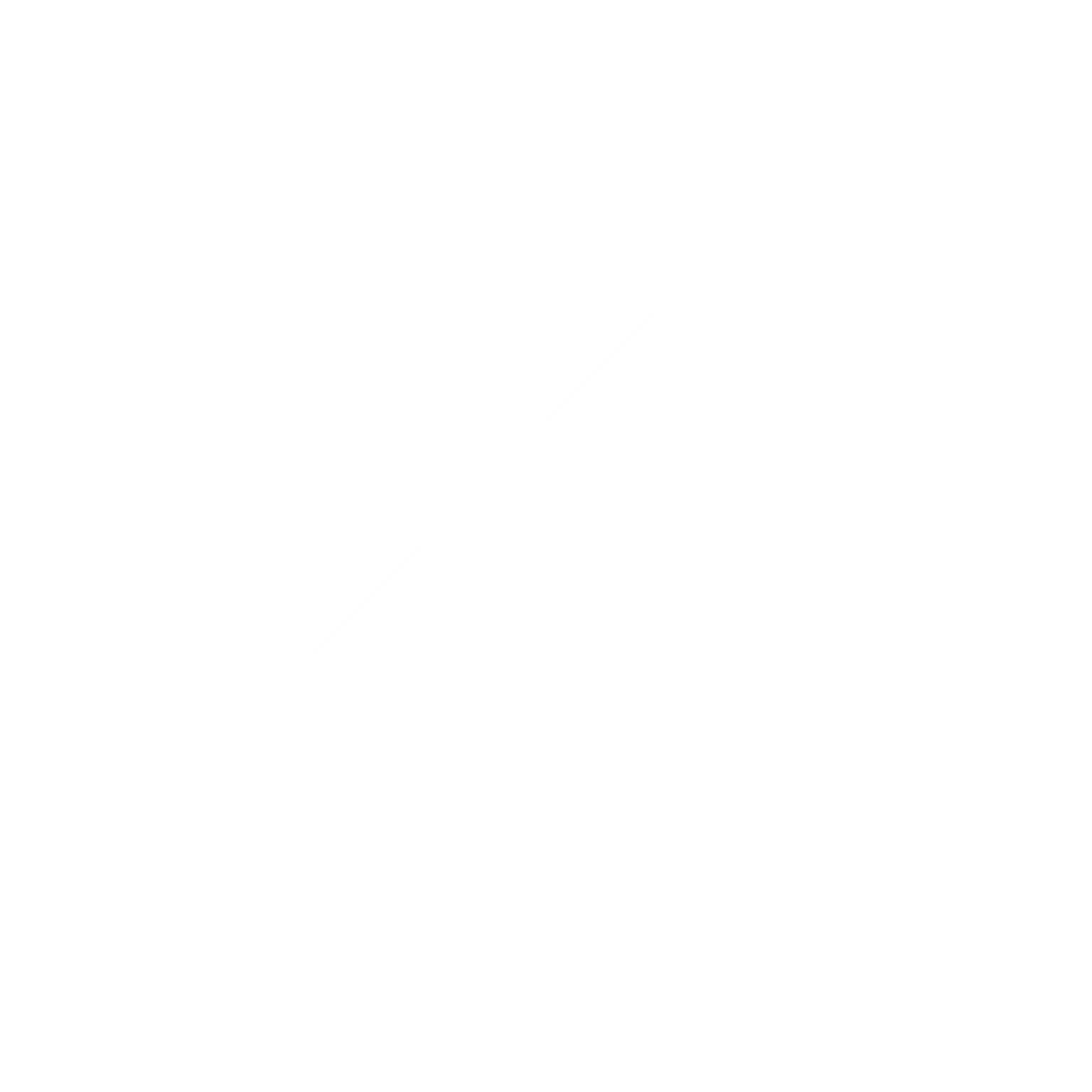 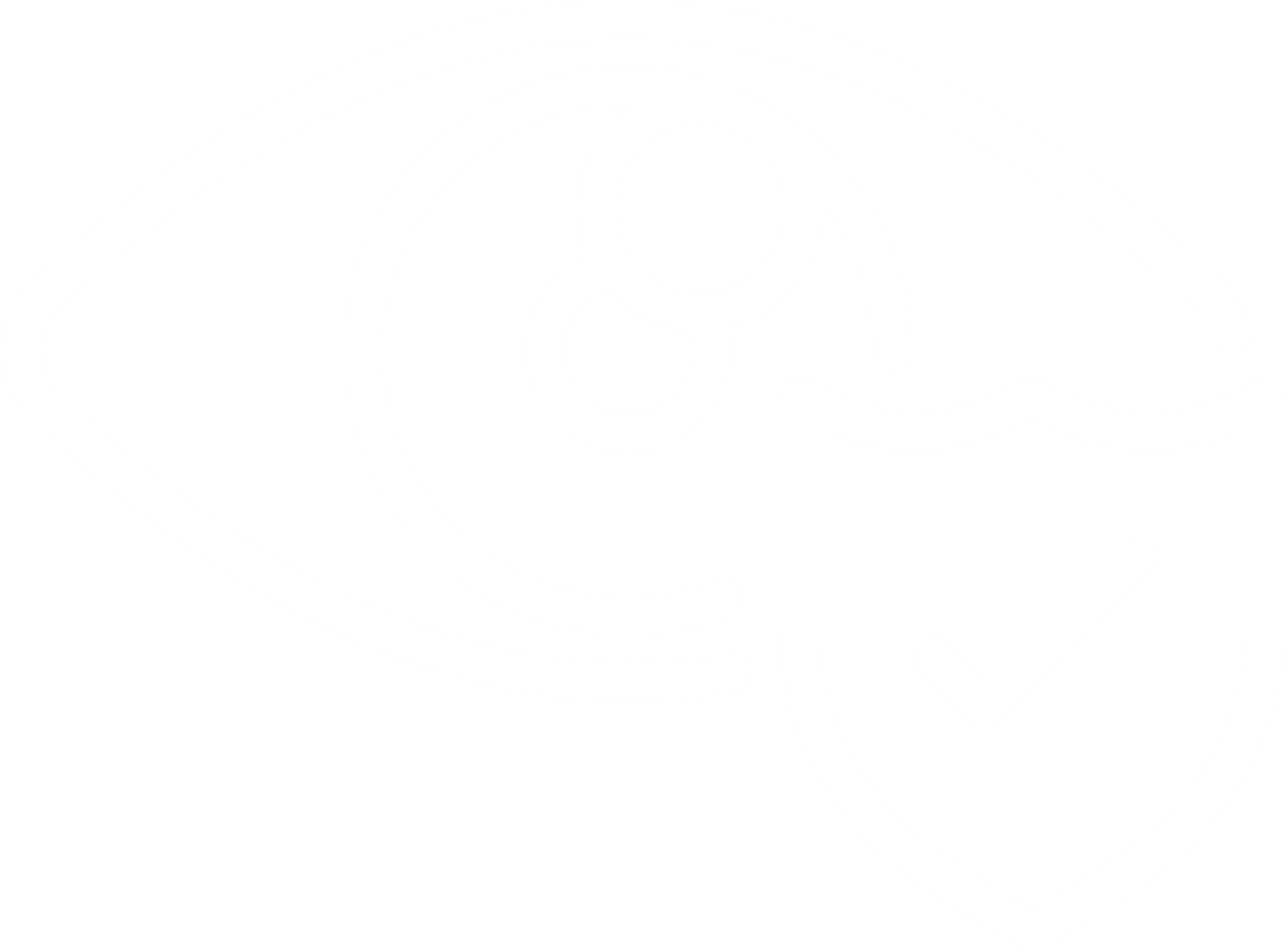 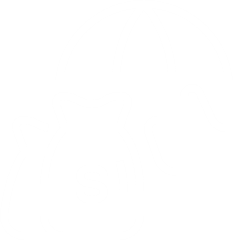 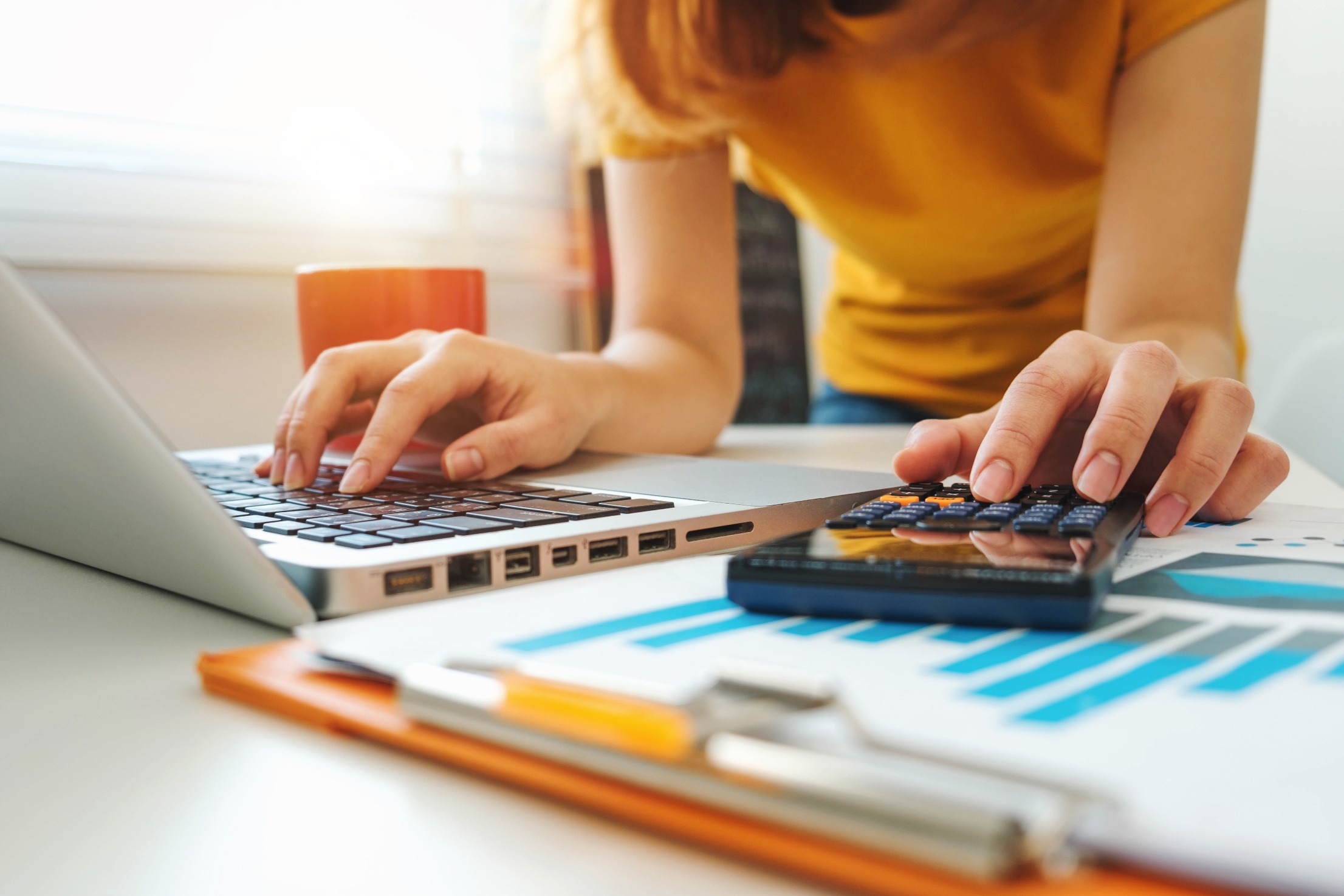 HSA: The Good Stuff
Rolling Over Your Costs

Monthly premiums are generally higher on regular PPO plans. 

Contribute the difference in premiums to your HSA and you won’t lose those funds. Instead, the money is yours when you need it.
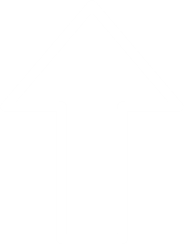 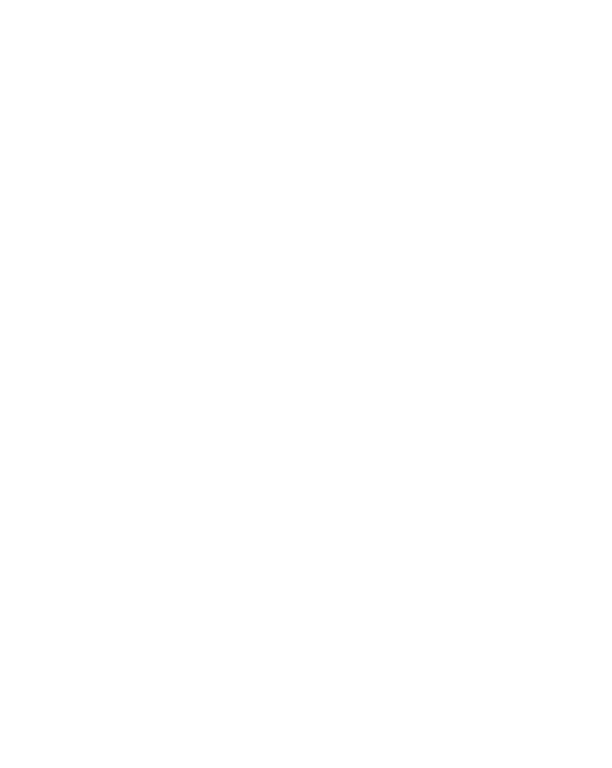 [Speaker Notes: Given their higher deductibles (at least $1,400 for employee-only coverage and $2,800 for family coverage), HSA plan premiums are lower. 

This allows you to use your HSA to roll over funds that would be lost for good on your premium with a traditional plan. 

For example, if the premium on a traditional plan is $25 more per month than a comparable HSA plan, you’d save $300 per year just by contributing the funds to your HSA, allowing you to “roll over” funds from a low-cost healthcare year to a potentially higher cost year]
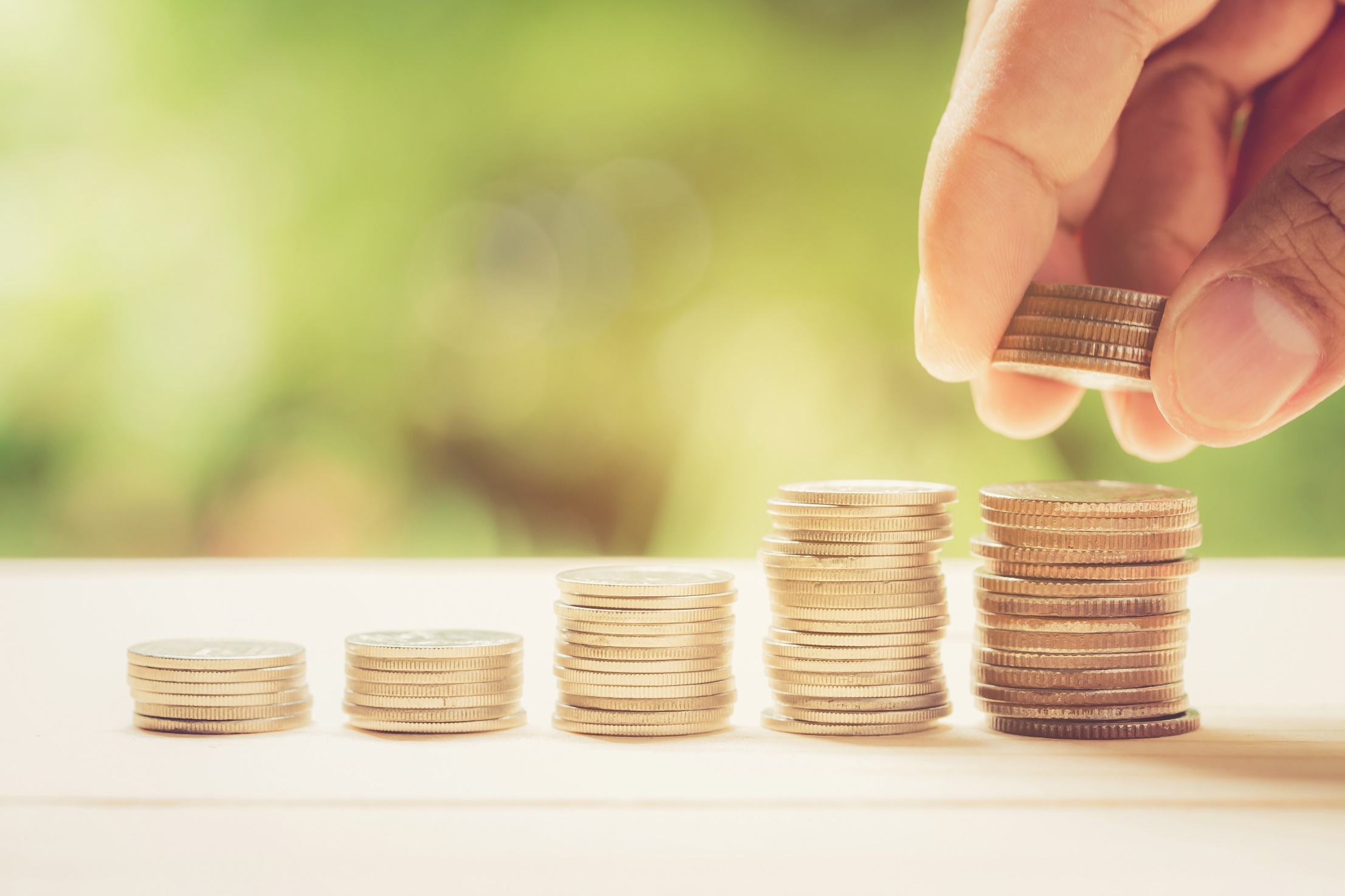 HSA: The Good Stuff
Triple Tax Advantage
You’re not taxed on:
1
Any money you contribute
Any money you spend on qualified expenses
Any interest you gain through your HSA
2
3
[Speaker Notes: You’re not taxed on any money you contribute to your HSA, any money you spend from your HSA on qualified medical expenses or on any interest you gain through your HSA bank, making your HSA one of the best ways you can reduce your taxable income. 

For example, if you’re in a 25% tax bracket and contribute the maximum amount for employee-only coverage to your HSA ($3,650), you’d save $900 on taxes. Repeat this for 30 years and you’ll have saved over $120,000 on taxes (assuming a 6% average return on your HSA investments).]
HSA: The Good Stuff
Powerful Retirement Tool
[Speaker Notes: HSAs have a triple tax advantage: you don’t pay taxes on money going in, on interest gained on investments within the account, or when money comes out for qualified medical expenses.

This makes an HSA a viable part of any retirement strategy alongside your 401k. 

The left bar bar shows the growth of your money over 20 years if you deposited $3650 per year (the maximum contribution for an individual in 2022) and withdrew $1500 (enough to cover the individual deductible).

Assuming a 6% return on investment, you’d have over $80,000 in the account after 20 years. 

The right bar shows the growth of your money if you deposited $7300 per year (the family maximum for 2022) and withdrew $3000 each year (enough to cover the family deductible). 

Again assuming a 6% return on investment, you’d have over $165,000 in the account after 20 years.]
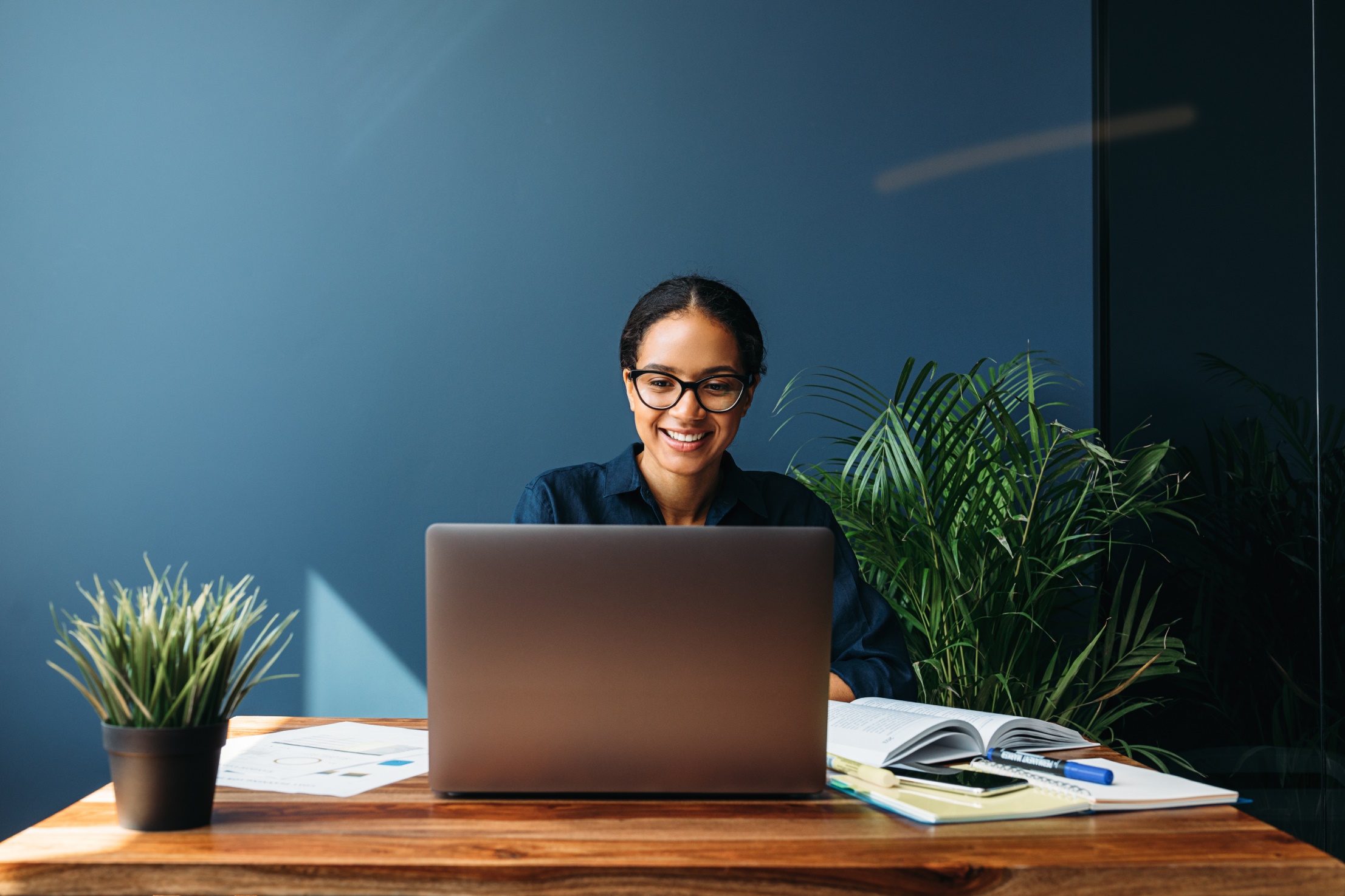 HSA: Get Started – How to access funds
If you’ve already enrolled in the Thresholds High-Deductible Health Plan, now is your opportunity to contribute to the WEX HSA.  

Log in to UKG to begin contributing to your HSA.  If you’ve already begun to contribute, you may access your funds via the WEX debit card.
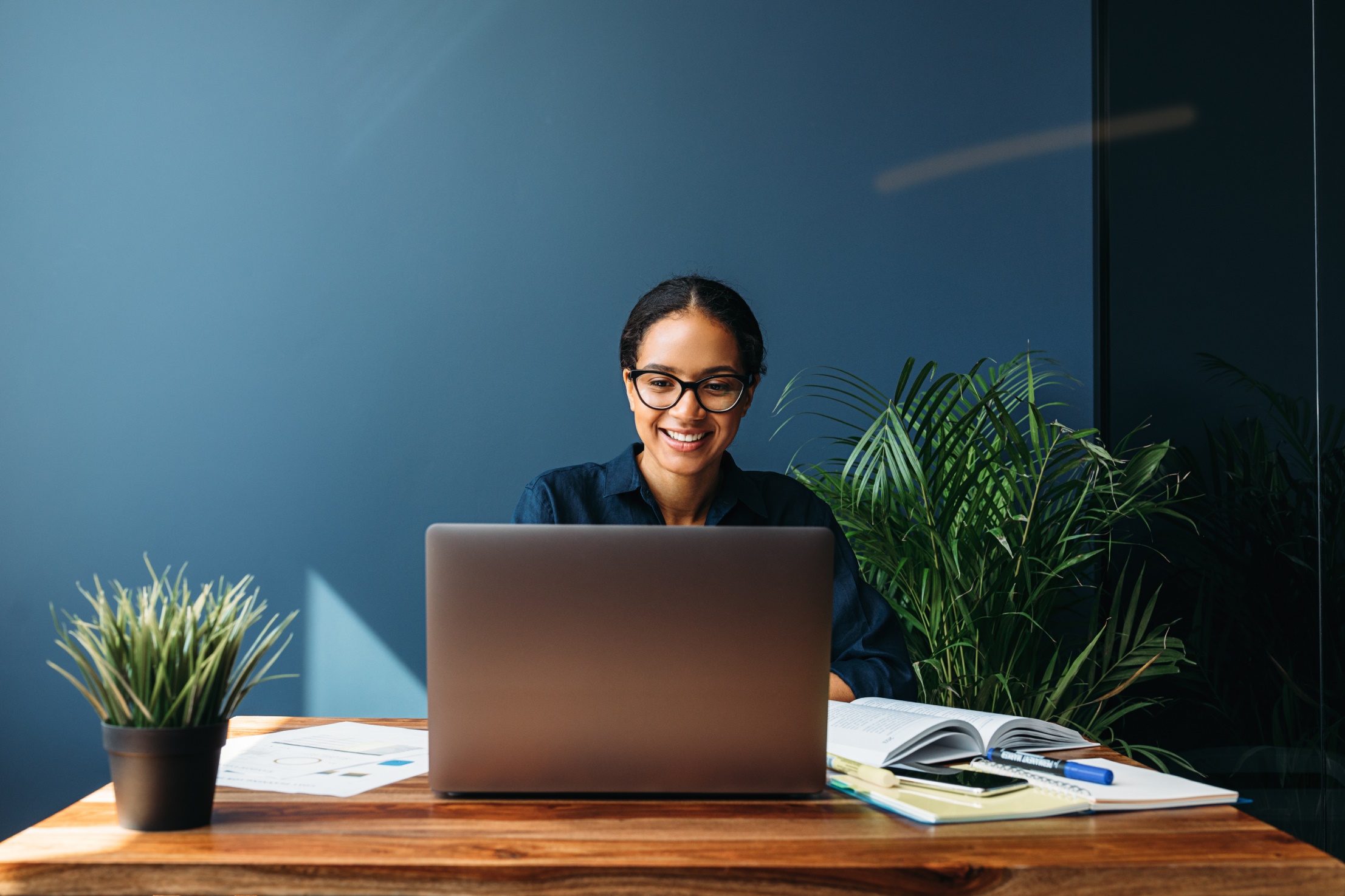 HSA vs. FSA
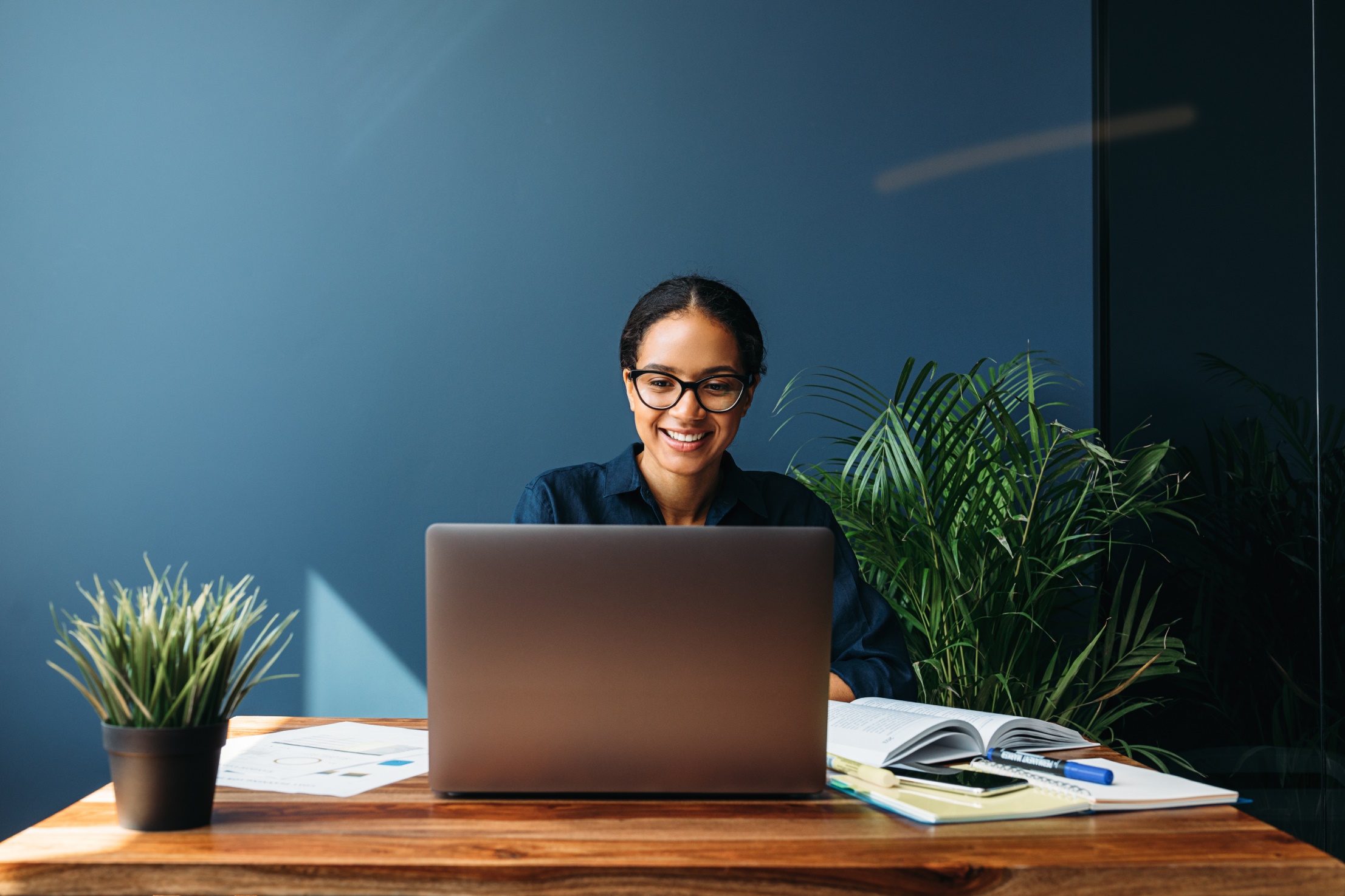 HSA – How to access funds
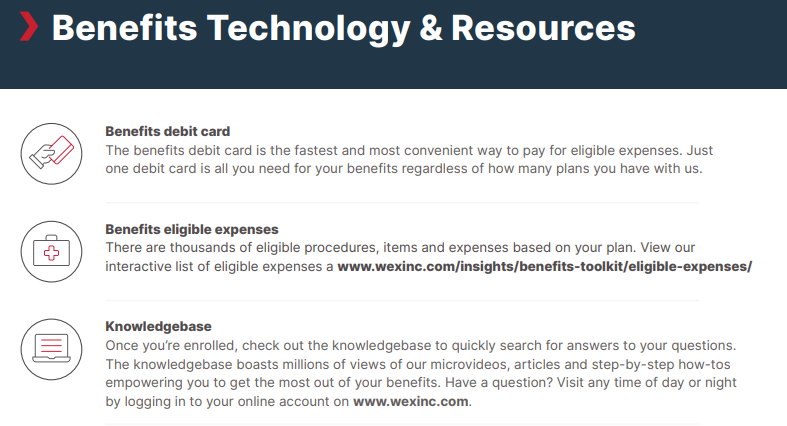 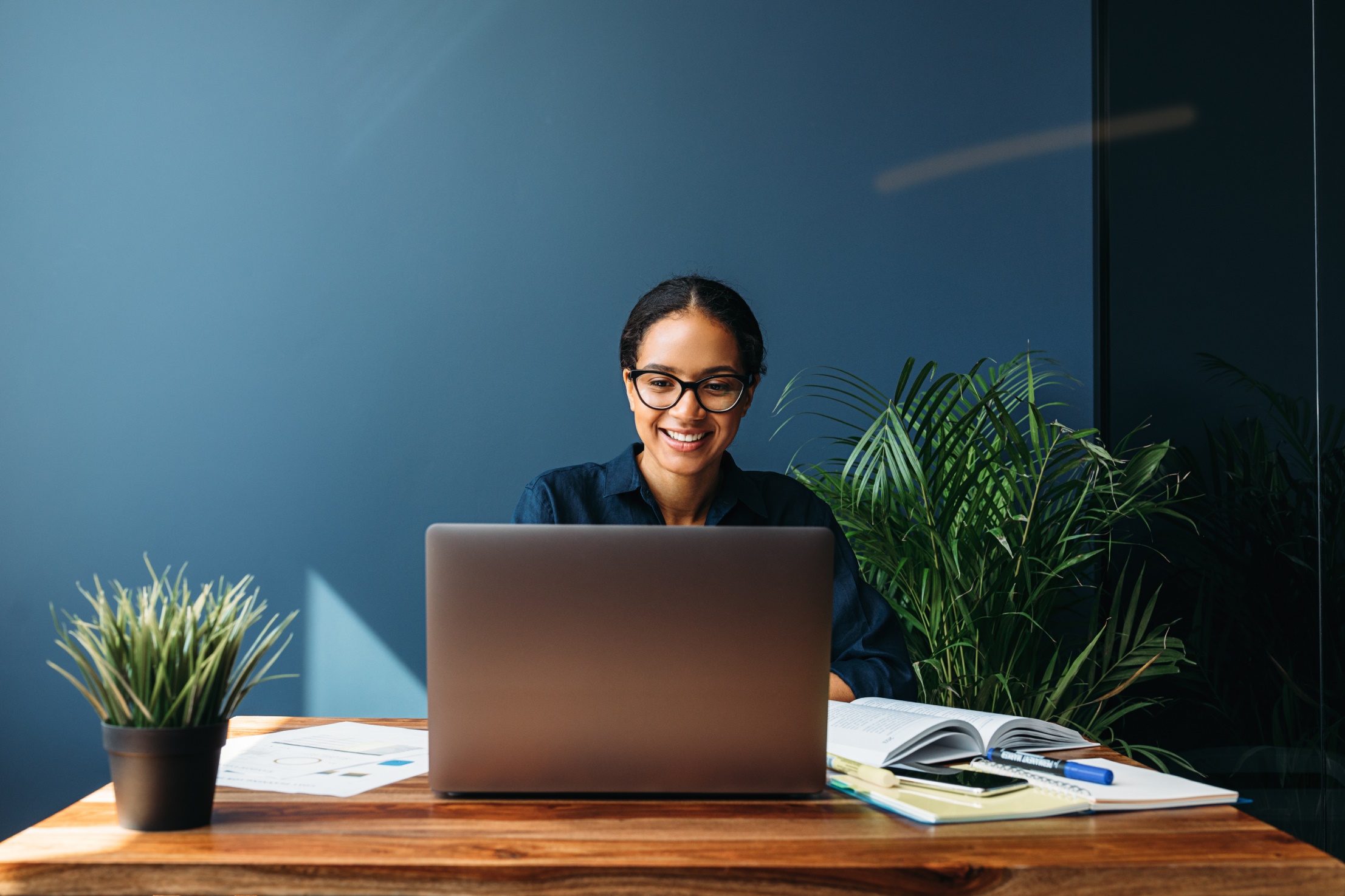 HSA – How to access funds
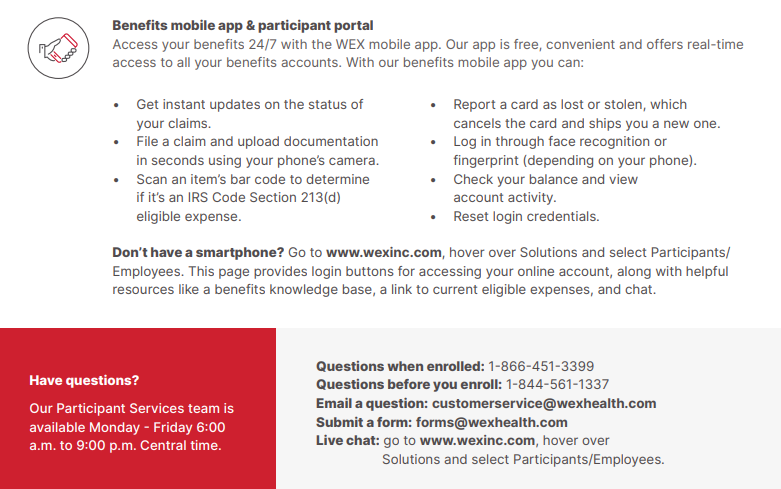 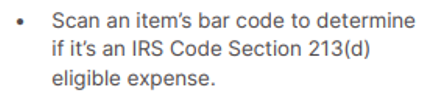